Chapter 2 Lecture 3: Slug sustainability (aka:«Severe slugging», «Terrain slugging»)2 february 2021
Objective: abstracting chapter 2.2.6
-Principles for sustainability : Criteria
- Consequences of growth
Ockham’s razor: Einstein’s version:
"Everything should be kept as simple as possible, but no simpler."
Wave growth
Slug sustainability if length increases  (Lunde /1989/)
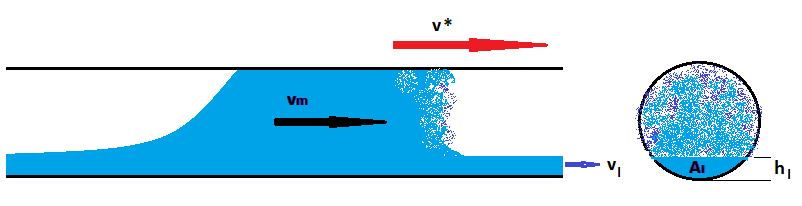 Liquid pick-up in front (if vm>vl)
Liquid loss in rear-end
Front:
Hydraulic jump analogy




Mass balance gives 
      front velocity
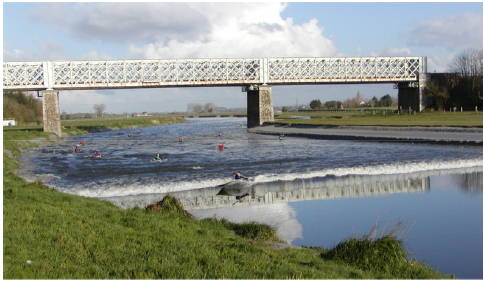 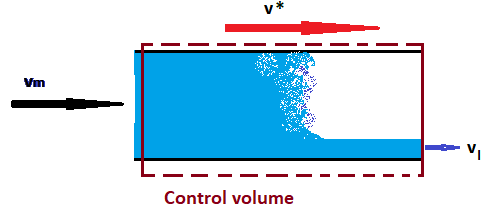 Rear-end
Bubble penetration into slug:
Slug sustainability
Growth velocity:



Dissipation if : vs <0
Increase if: vs >0
 «Severe slugging»
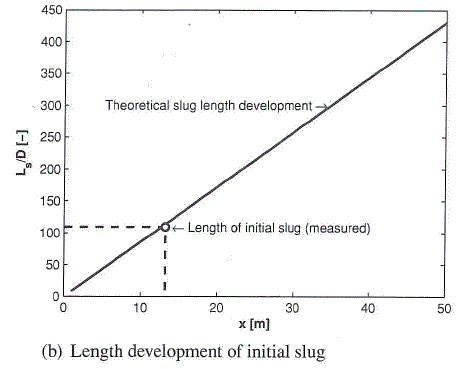 Rear end bubble, by Zukoski
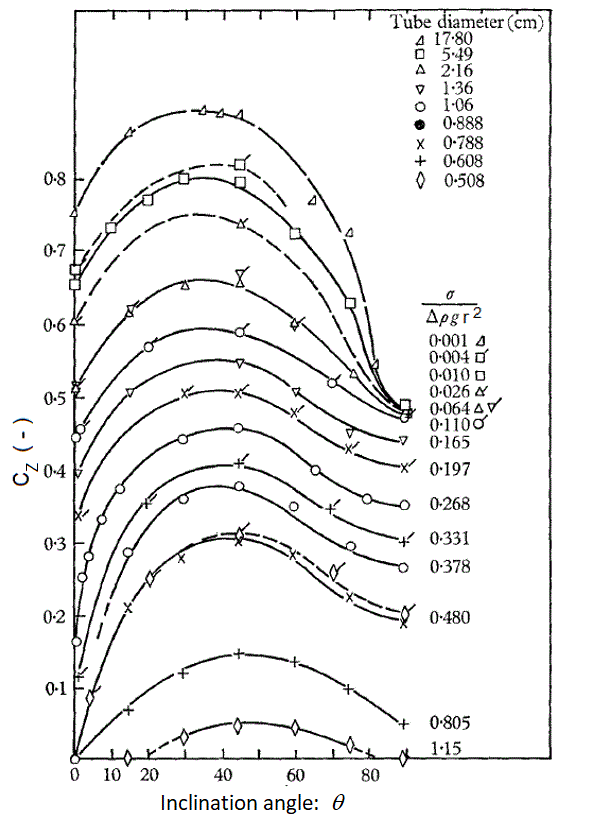 Slug catcher, at outlet of flow line
Slug catcher at Qadirpur Gas Field
Two phase flow facility at Tiller